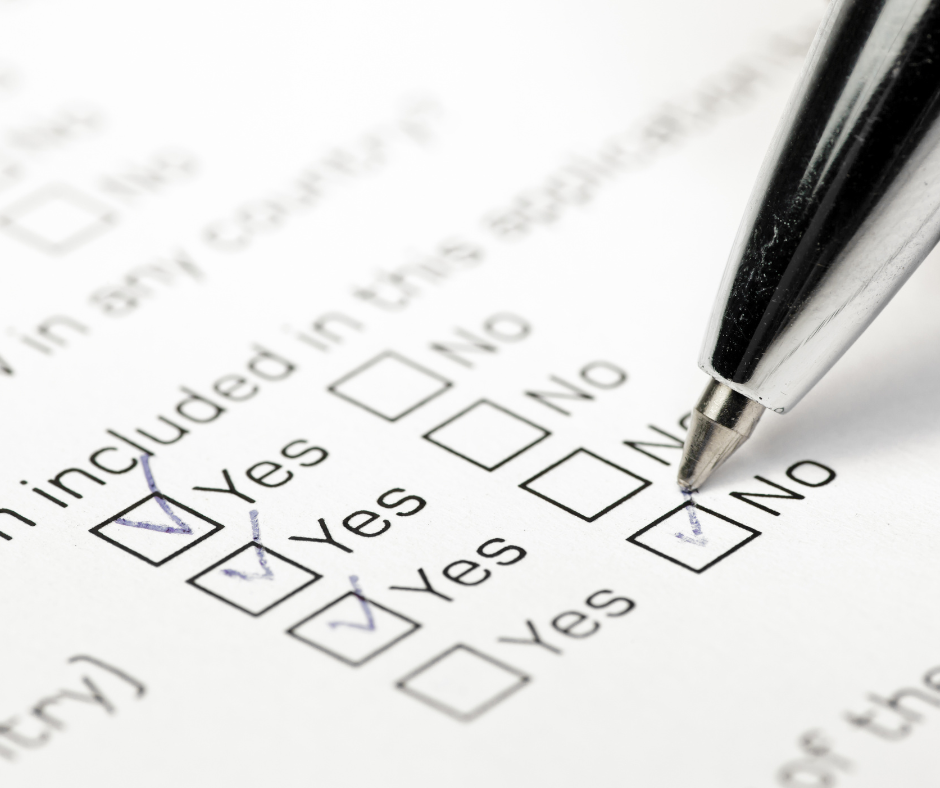 ACO Benchmarking & Working Patterns Survey Highlights
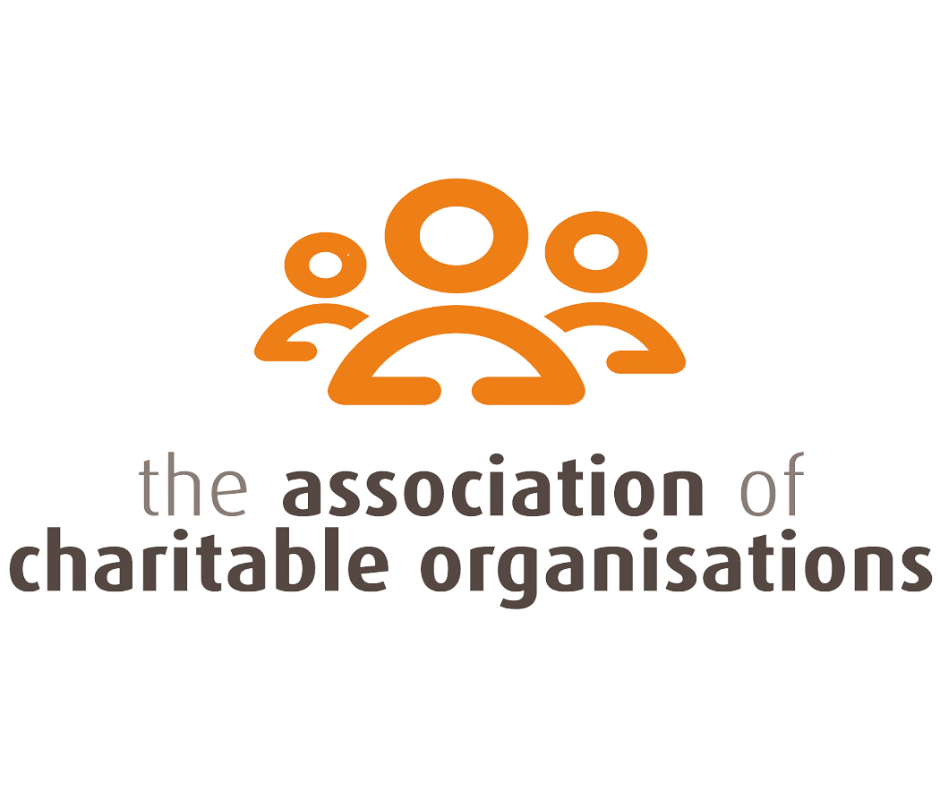 Demographic Information
Chief Executive Salary(By Annual Revenue/Budget of Organisation)
Chief Executive Salary(By Annual Revenue/Budget of Organisation)
Finance Leaders Salary levels(By Annual Revenue/Budget of Organisation)
Employee Benefits
Employee Assistance Programme
Death in Service/ Life Insurance
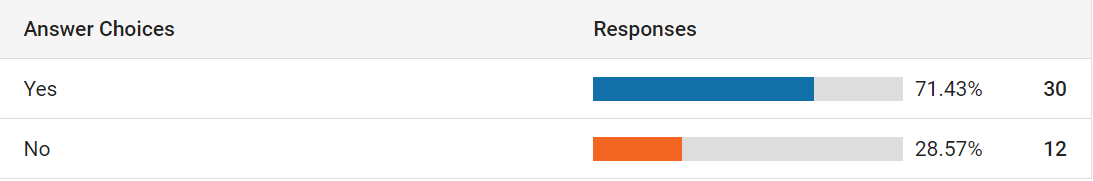 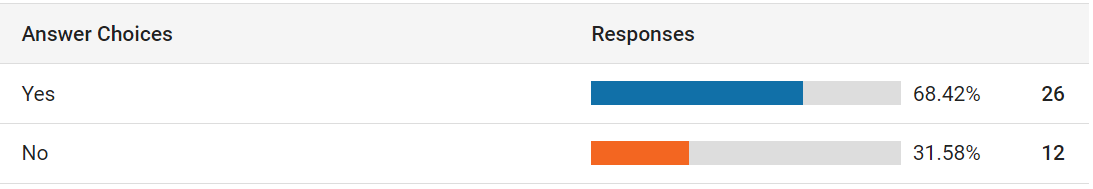 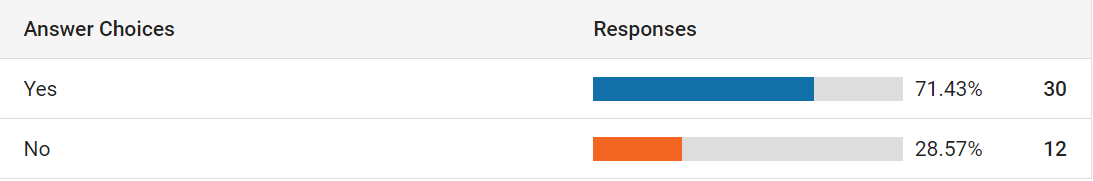 Health Insurance
Long-service Leave
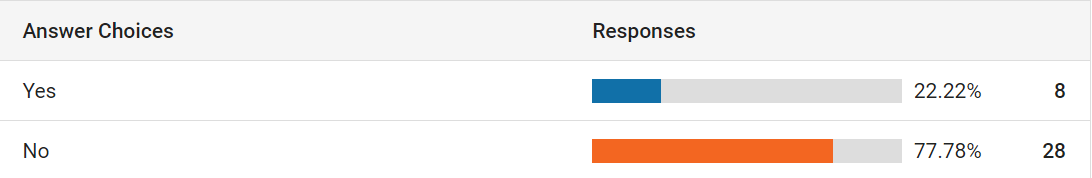 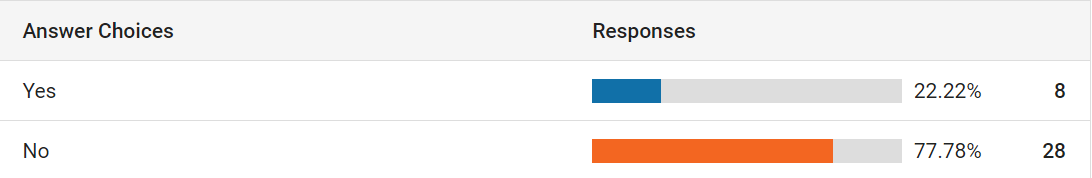 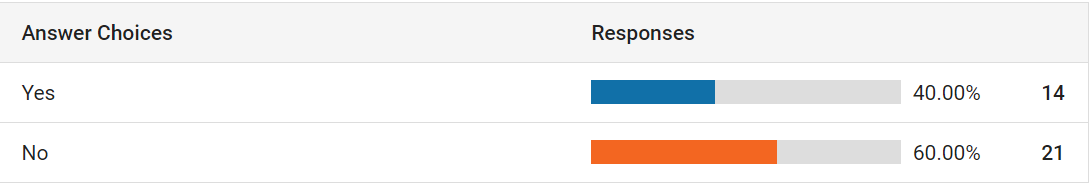 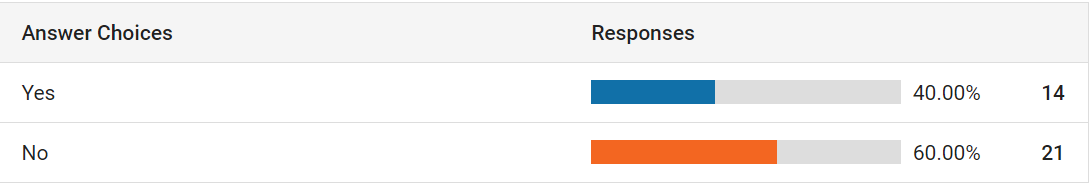 Working Patterns
“All staff are contracted to work at the office, but current practice is a mixture of office based and working from home”.

“Working in the office is encouraged and expected, but it is recognised that sometimes working from home is convenient”.

“Most roles completely office-based due to nature of the role”.

“We closed our office in 2022”.
Hybrid Working
Have you amended your staff's contract of employment to reflect hybrid/ remote working patterns?
How many days minimum do you require your staff to work from the office?
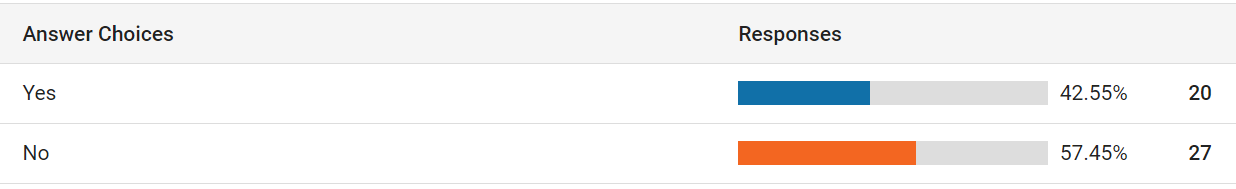 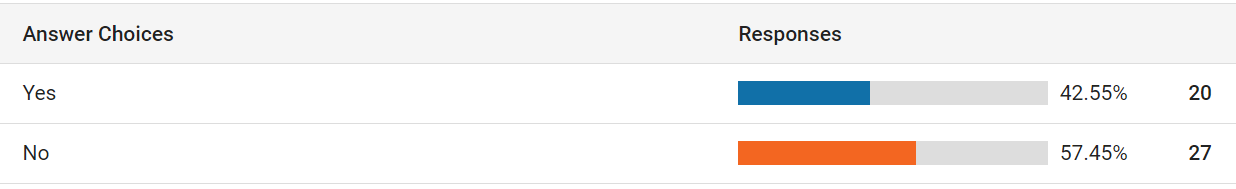 Do you operate a compressed hours model (e.g. 4 day week)?
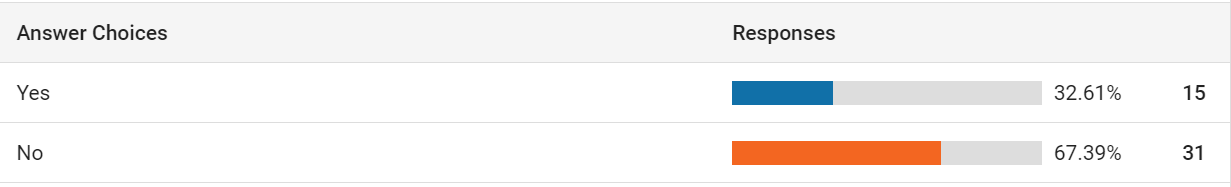 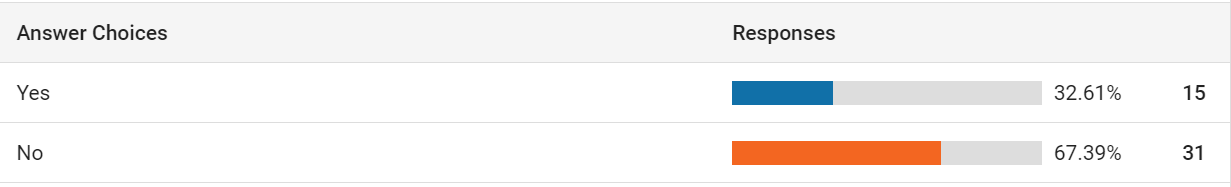 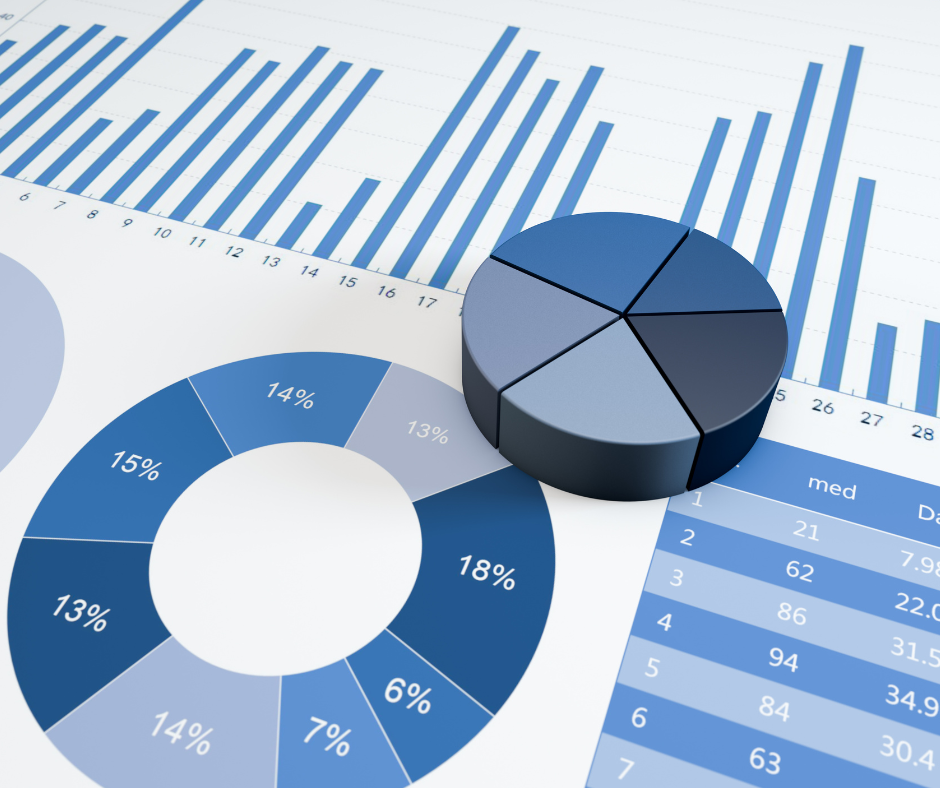 Full report to be published in January for all participants:
Includes comprehensive salary benchmarking data and analysis


For more information or to purchase the report, please contact info@aco.uk.net
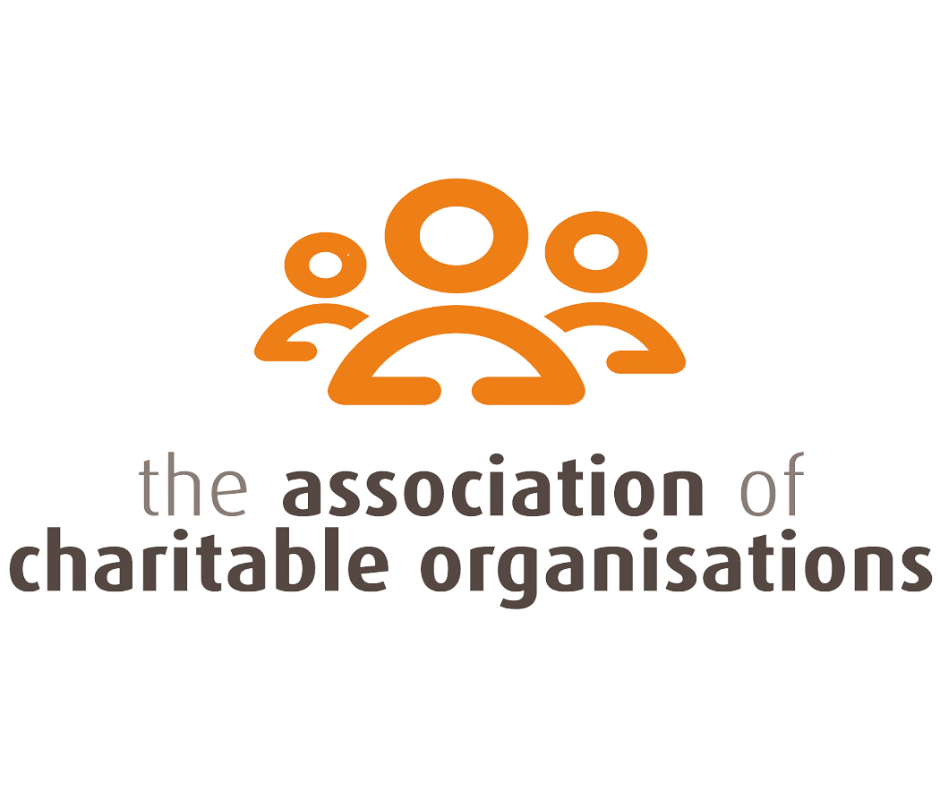